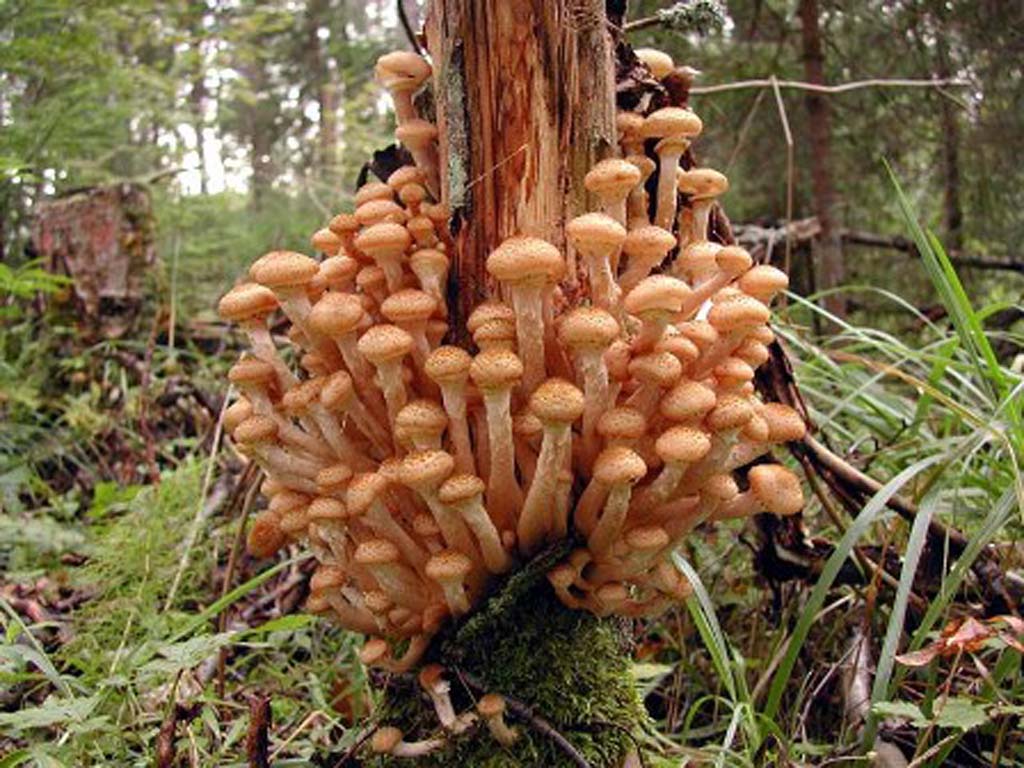 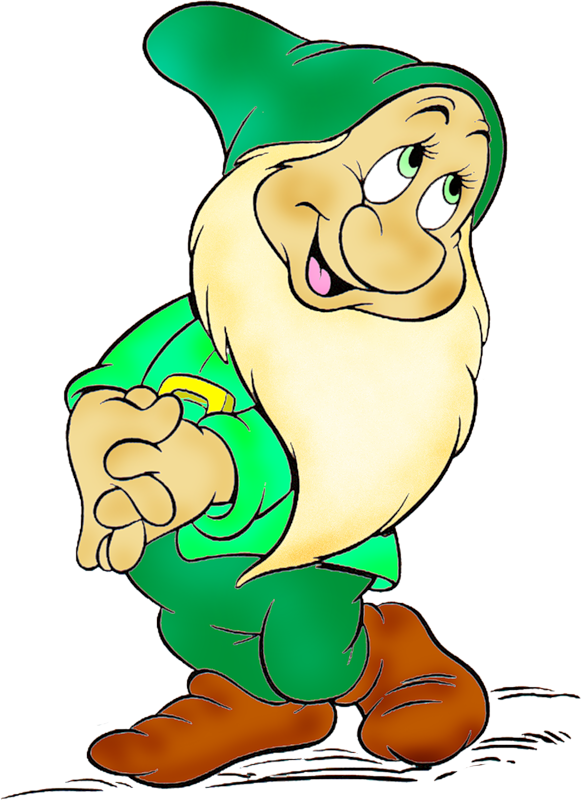 ОПЁНОК